Table 1 Characteristics and vitamin D receptor (VDR) polymorphisms in healthy controls and in cases with acute lower ...
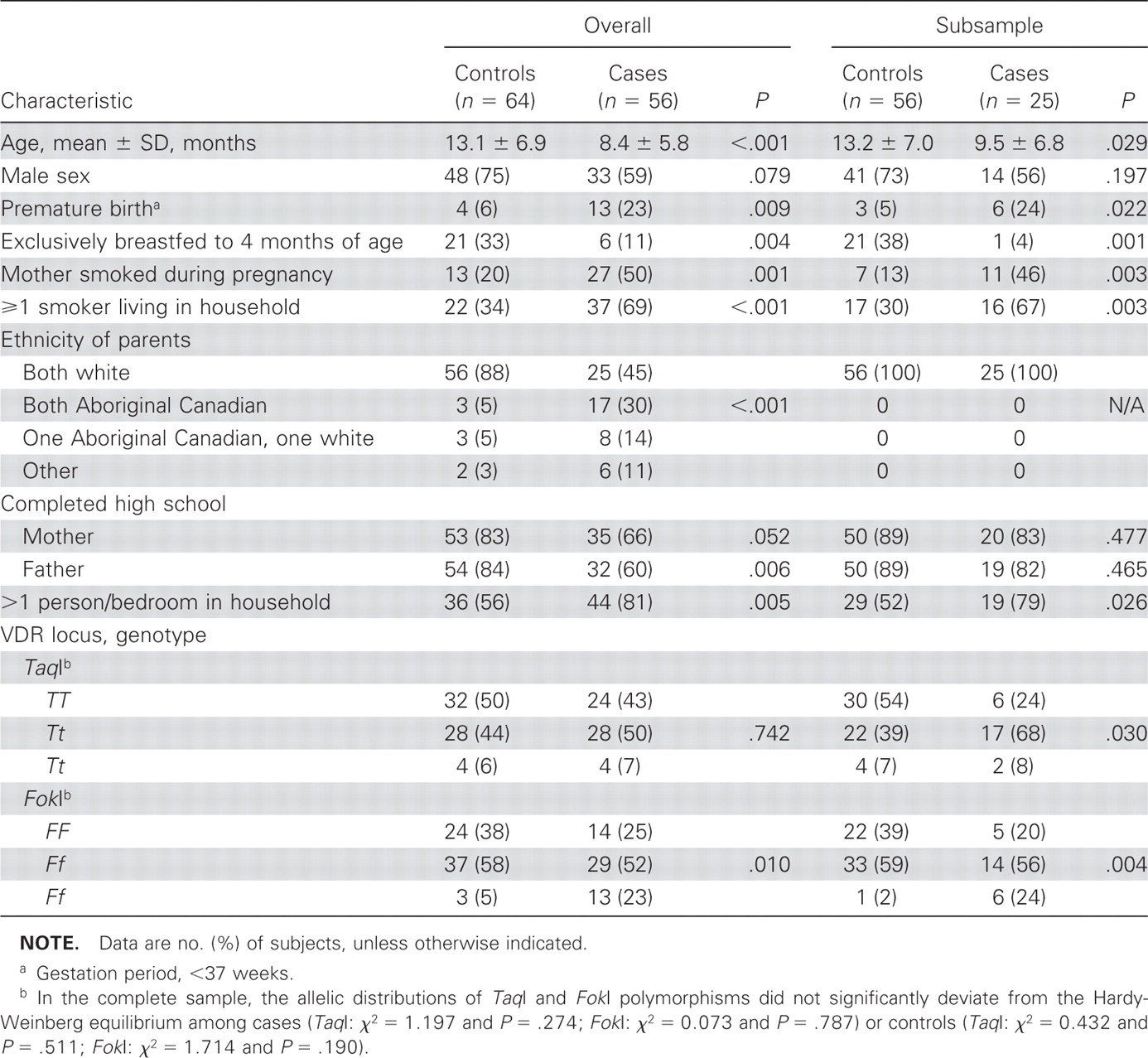 J Infect Dis, Volume 197, Issue 5, 1 March 2008, Pages 676–680, https://doi.org/10.1086/527488
The content of this slide may be subject to copyright: please see the slide notes for details.
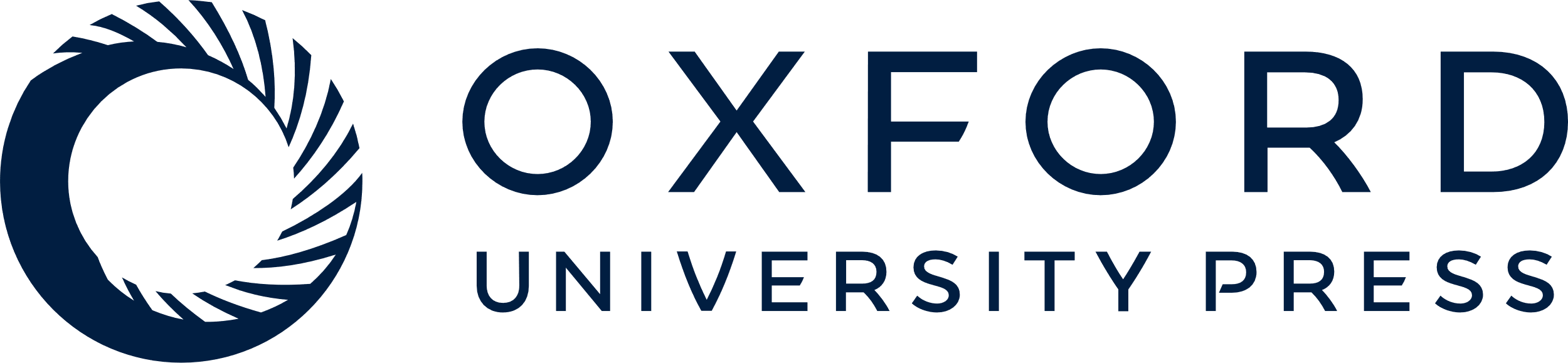 [Speaker Notes: Table 1 Characteristics and vitamin D receptor (VDR) polymorphisms in healthy controls and in cases with acute lower respiratory tract infection, overall and in a subsample with 2 white parents.


Unless provided in the caption above, the following copyright applies to the content of this slide: © 2008 by the Infectious Diseases Society of America]
Table 2 Analysis of the association between vitamin D receptor (VDR) genotypes and the risk of acute lower ...
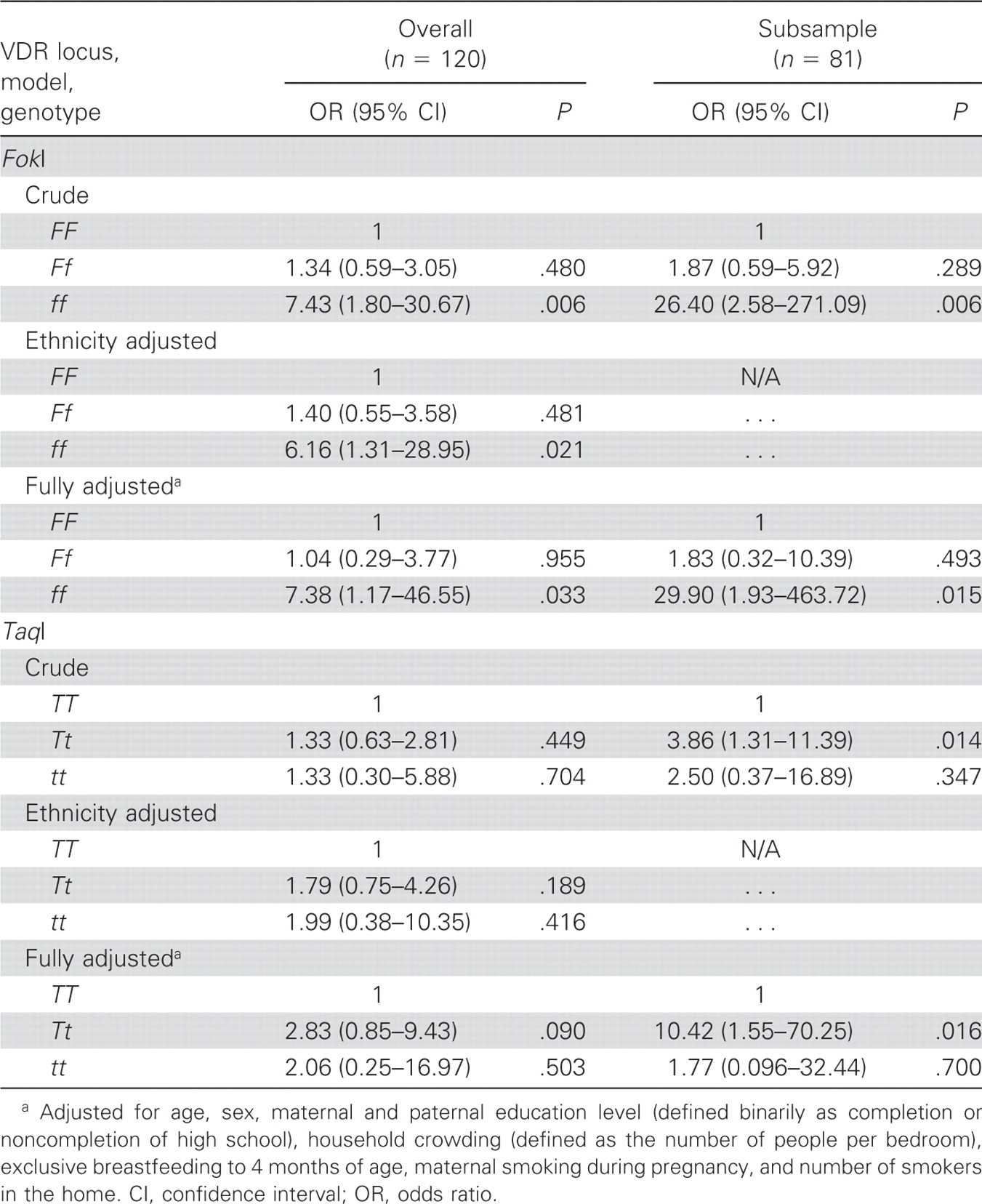 J Infect Dis, Volume 197, Issue 5, 1 March 2008, Pages 676–680, https://doi.org/10.1086/527488
The content of this slide may be subject to copyright: please see the slide notes for details.
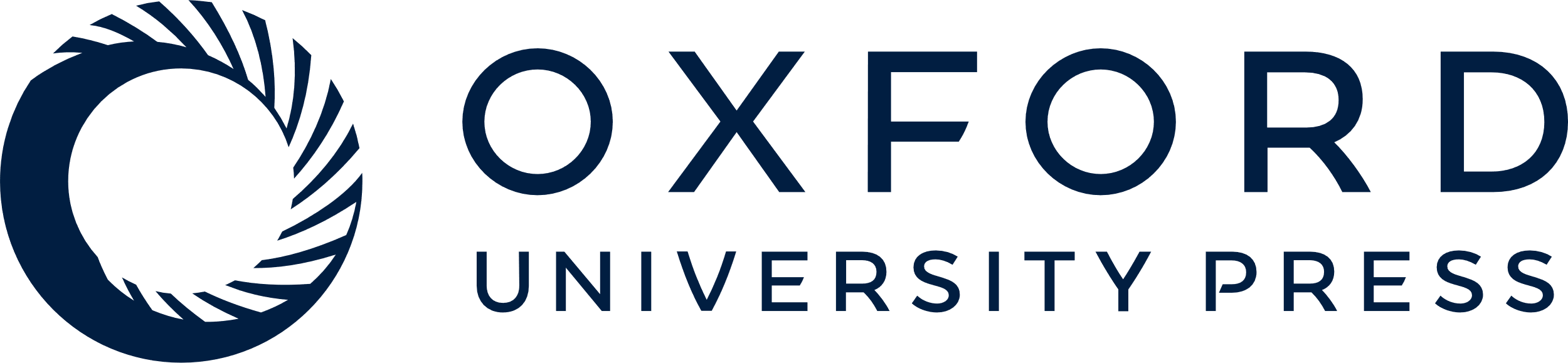 [Speaker Notes: Table 2 Analysis of the association between vitamin D receptor (VDR) genotypes and the risk of acute lower respiratory tract infection, overall and in a subsample of children with 2 white parents.


Unless provided in the caption above, the following copyright applies to the content of this slide: © 2008 by the Infectious Diseases Society of America]